Gothic Literature
What makes it “gothic”?
Setting: Where, or what time period, the story takes place.
Old Castle
Creepy house
Falling apart/abandoned home
Ruins
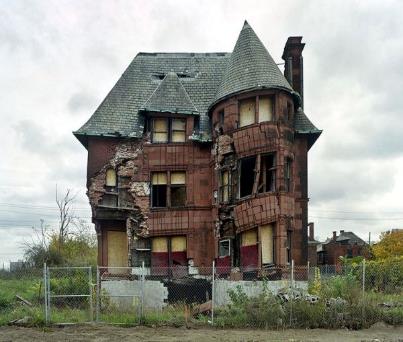 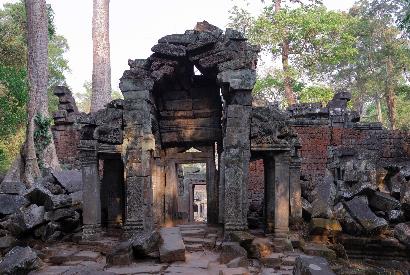 Atmosphere/Tone
: the general attitude of a place or piece of writing.
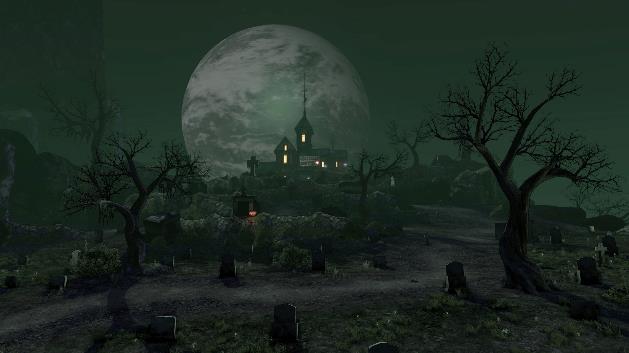 Dark
Eerie
Threatening
Fearful 
Mysterious
Depressing
Omens or Visions
:a prophecy showing an event happening in the future.
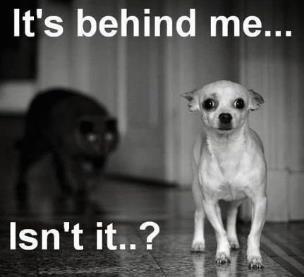 A black cat crosses your path
666
Déjà vu (feeling
    like you’ve 
    lived
    an event 
    before)
Mirror 
   breaks
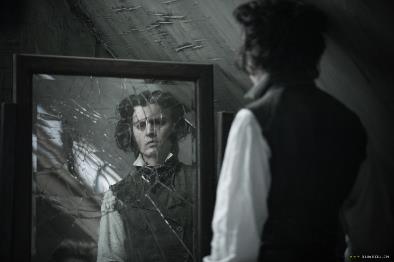 Supernatural/Paranormal Activities
:an event that happens without reason or cause
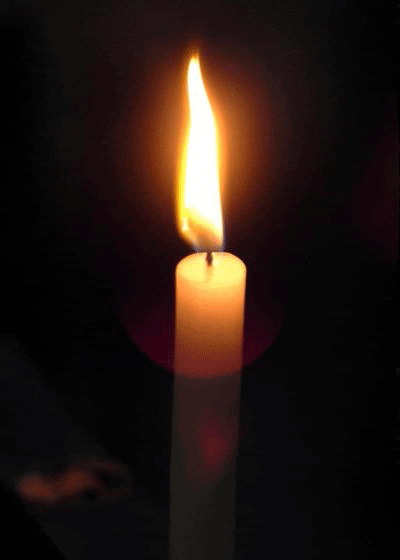 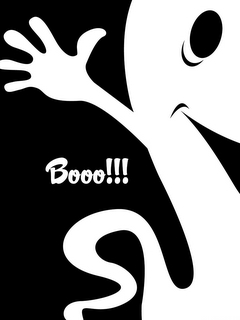 Ghosts
Objects moving 
Lights flickering
Footsteps in an 
   empty hallway
Intense Emotion
:more emotion than necessary. Usually signified by repetition of certain words pertaining to the emotion being conveyed.
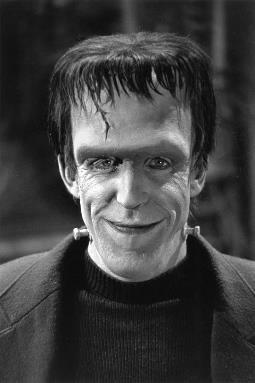 “You can blast my other passions, but revenge remains-revenge, henceforth dearer than light of food! I may die, but first you, my tyrant and tormentor, shall curse the sun that gazes on your misery.” (ch 20, Mary Shelley, Frankenstein)
Character gone mad
:a character that was once psychologically sound but is now in psychological distress.
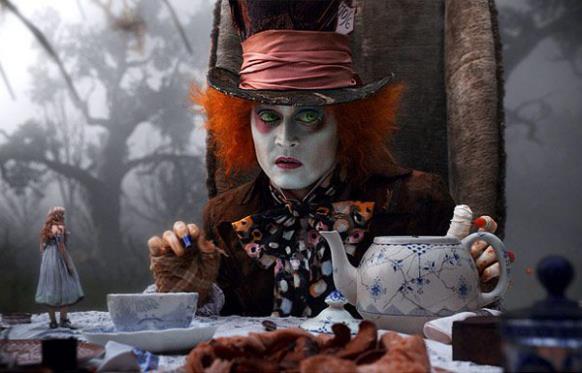 FUN FACT!

Did you know that hatters did actually go mad due to the chemicals that comprised the glue used to make prototypes?
Symbols of Gloom
assist in setting tone or setting in a story.
Rain at a funeral (sadness)
Sunrise after an horrific event 
   (renewal/new start)
Clinking of chains
Wolves howling
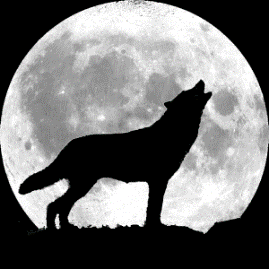 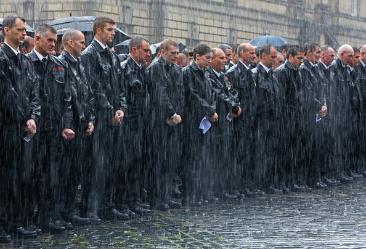 Magical Realism
the blend of reality and fantasy so that the distinction between the two is erased

Transformation of the common and everyday into the awesome and unreal

Elements of dreams, fairy tales, or mythology combined with the everyday